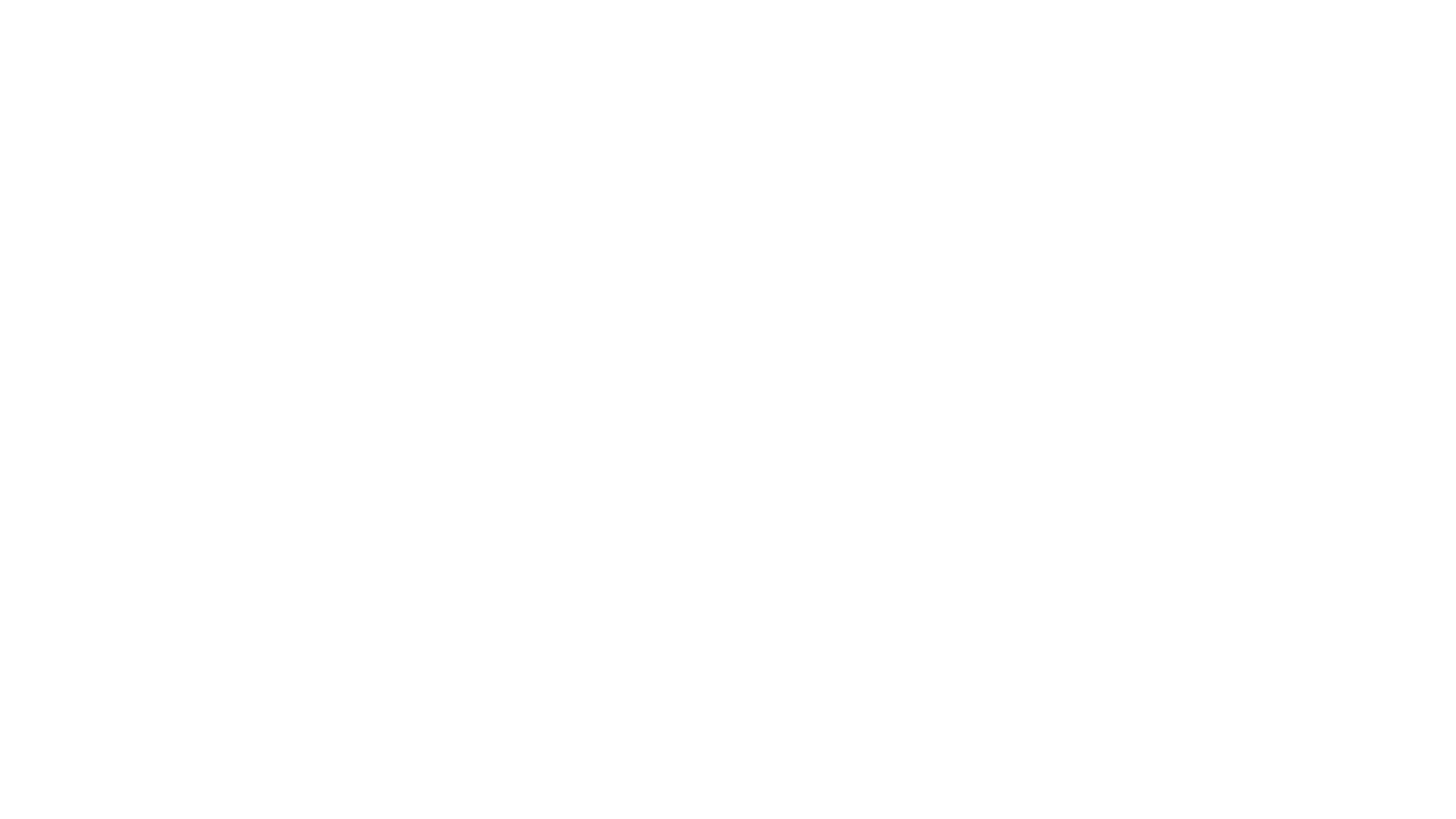 Casa Speranza Bucarest Centro Maternale e sostegno per famiglie in difficolta
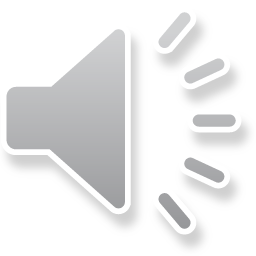 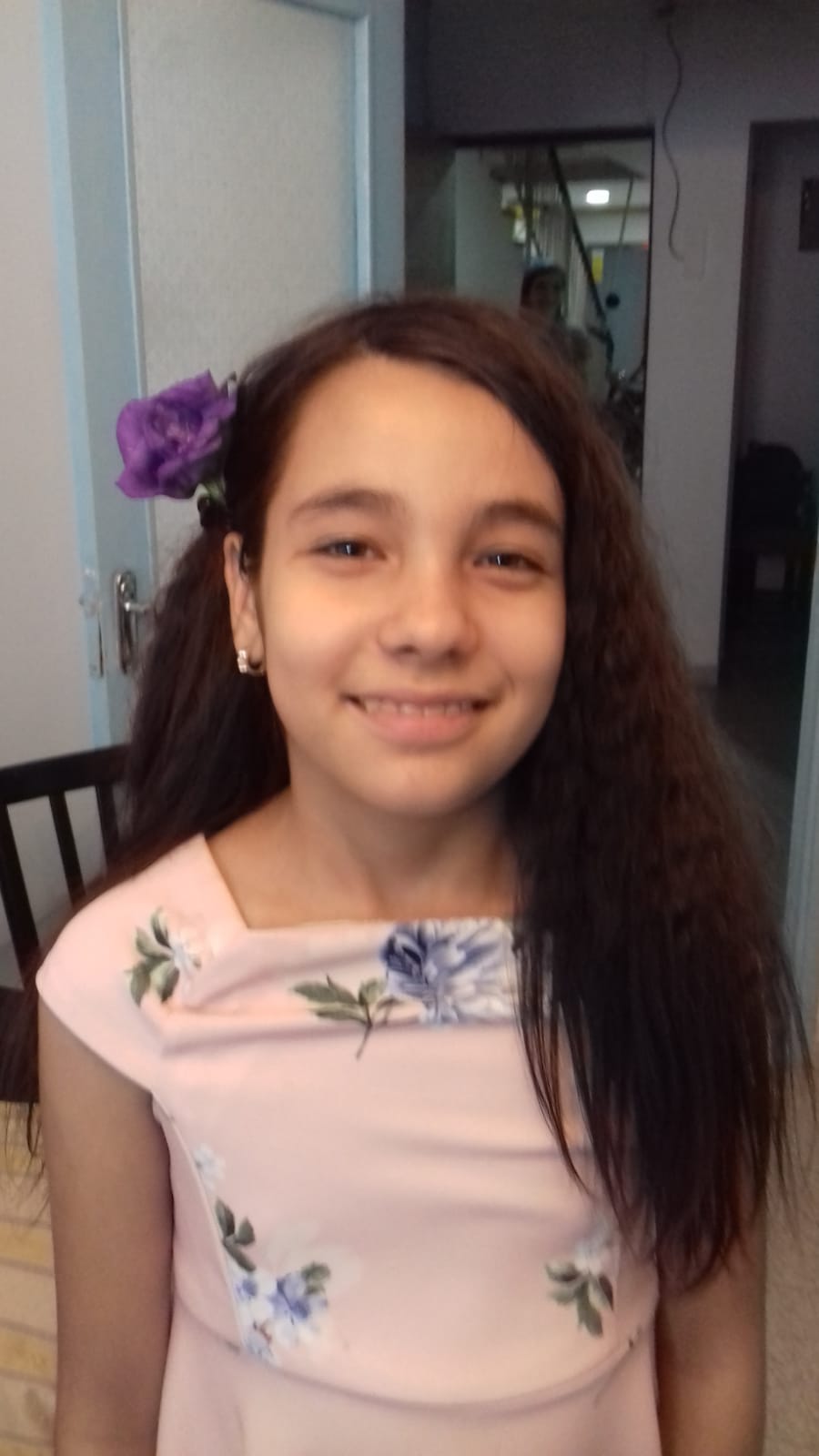 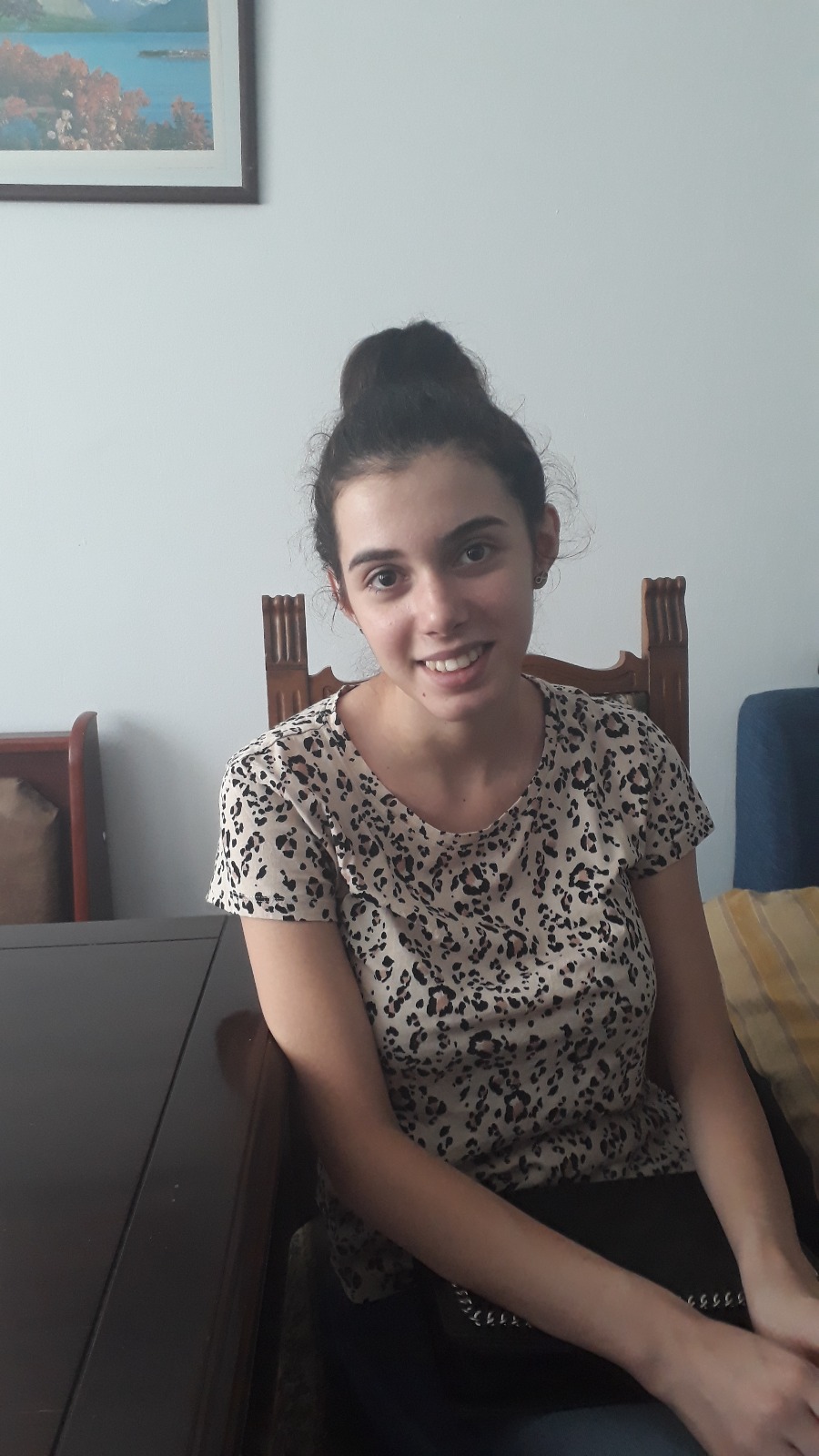 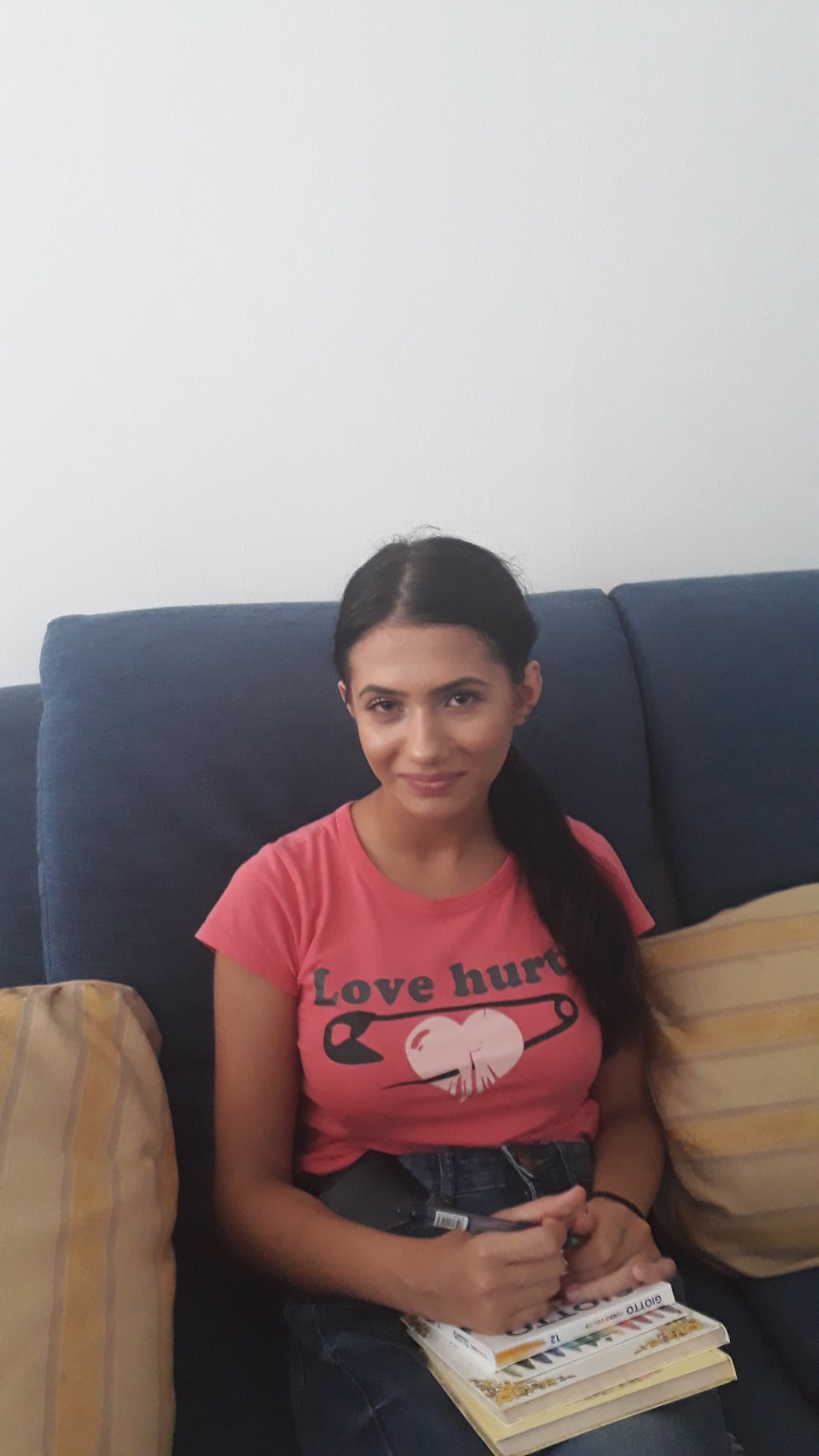 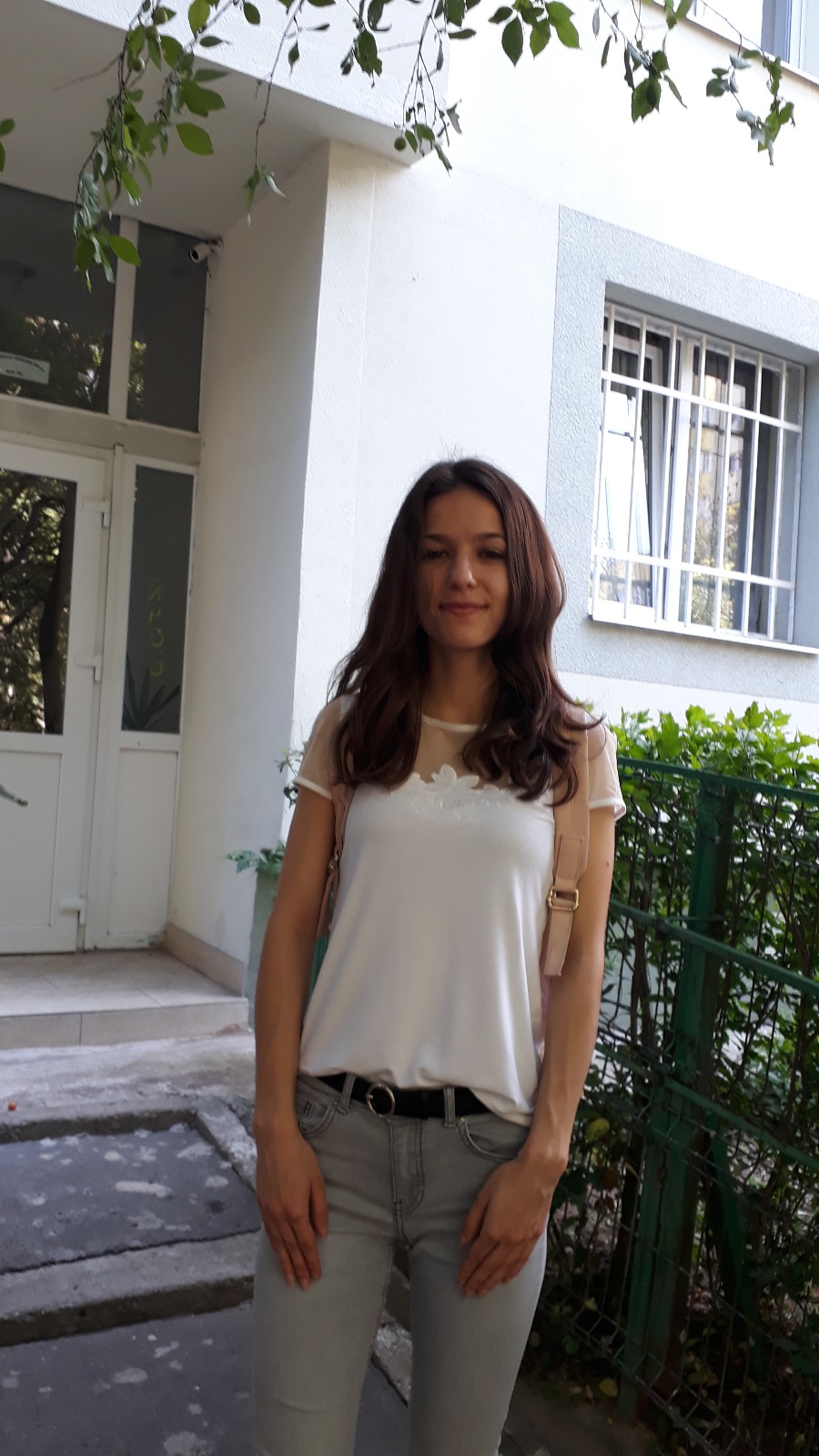 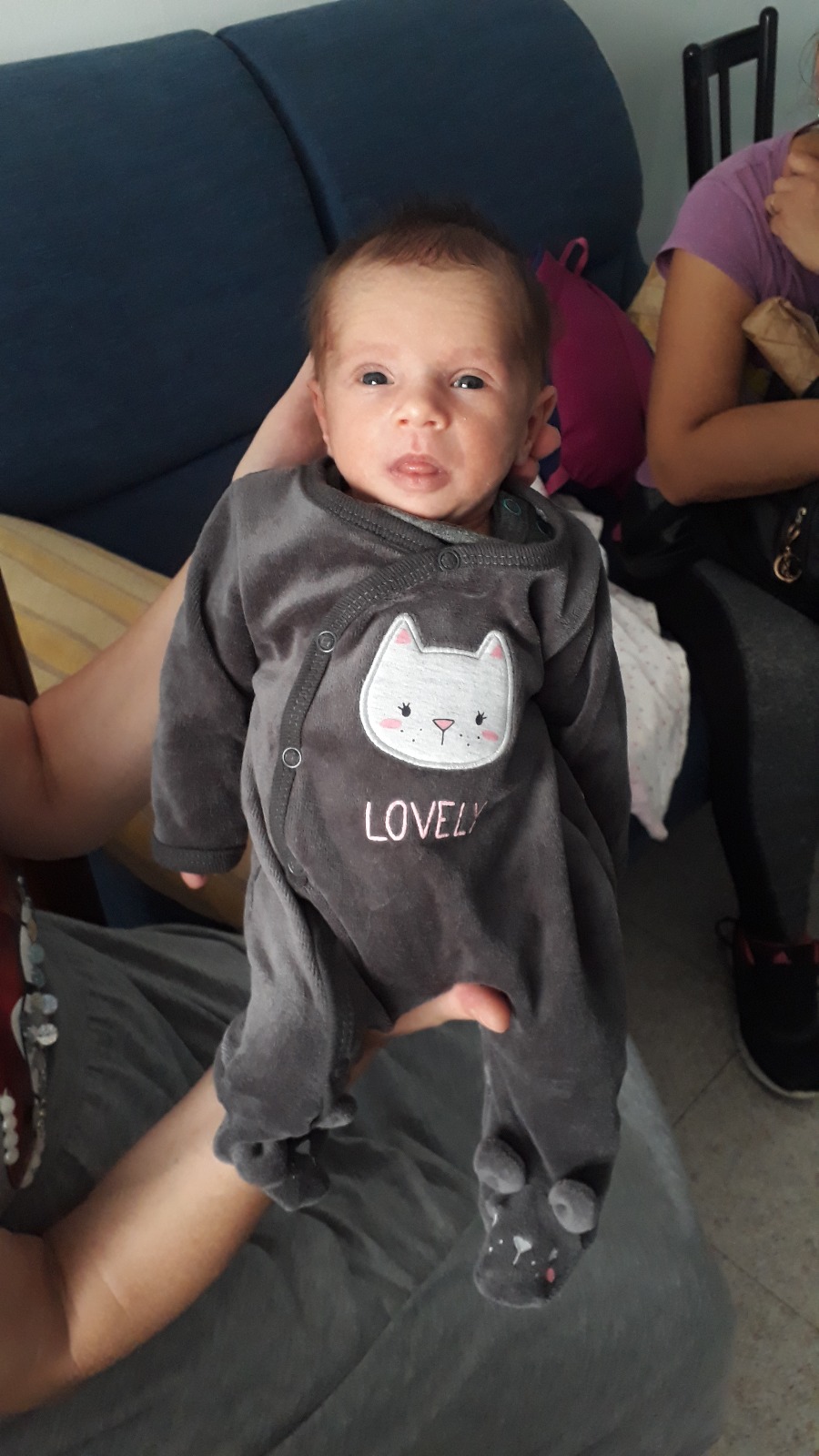 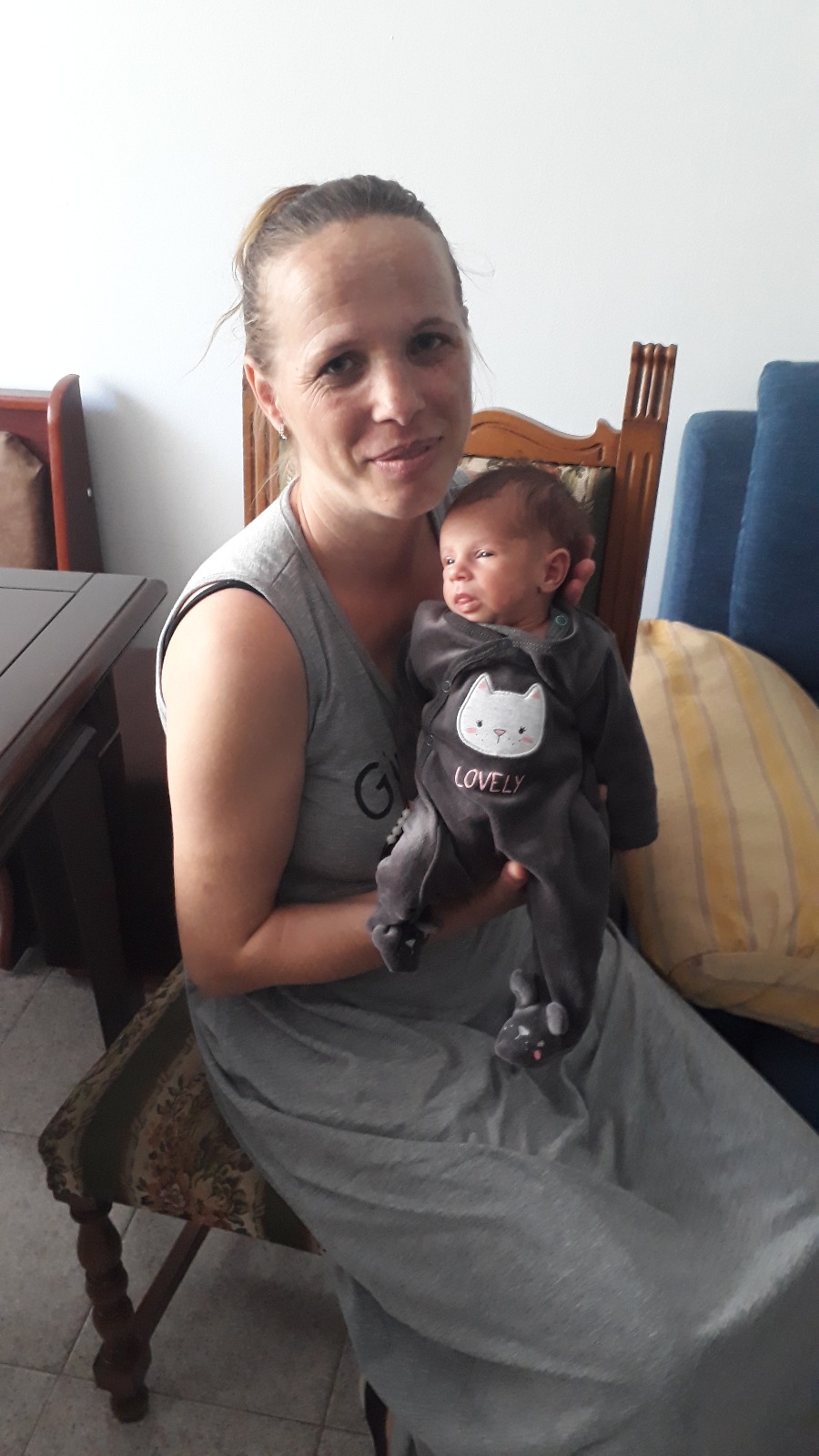 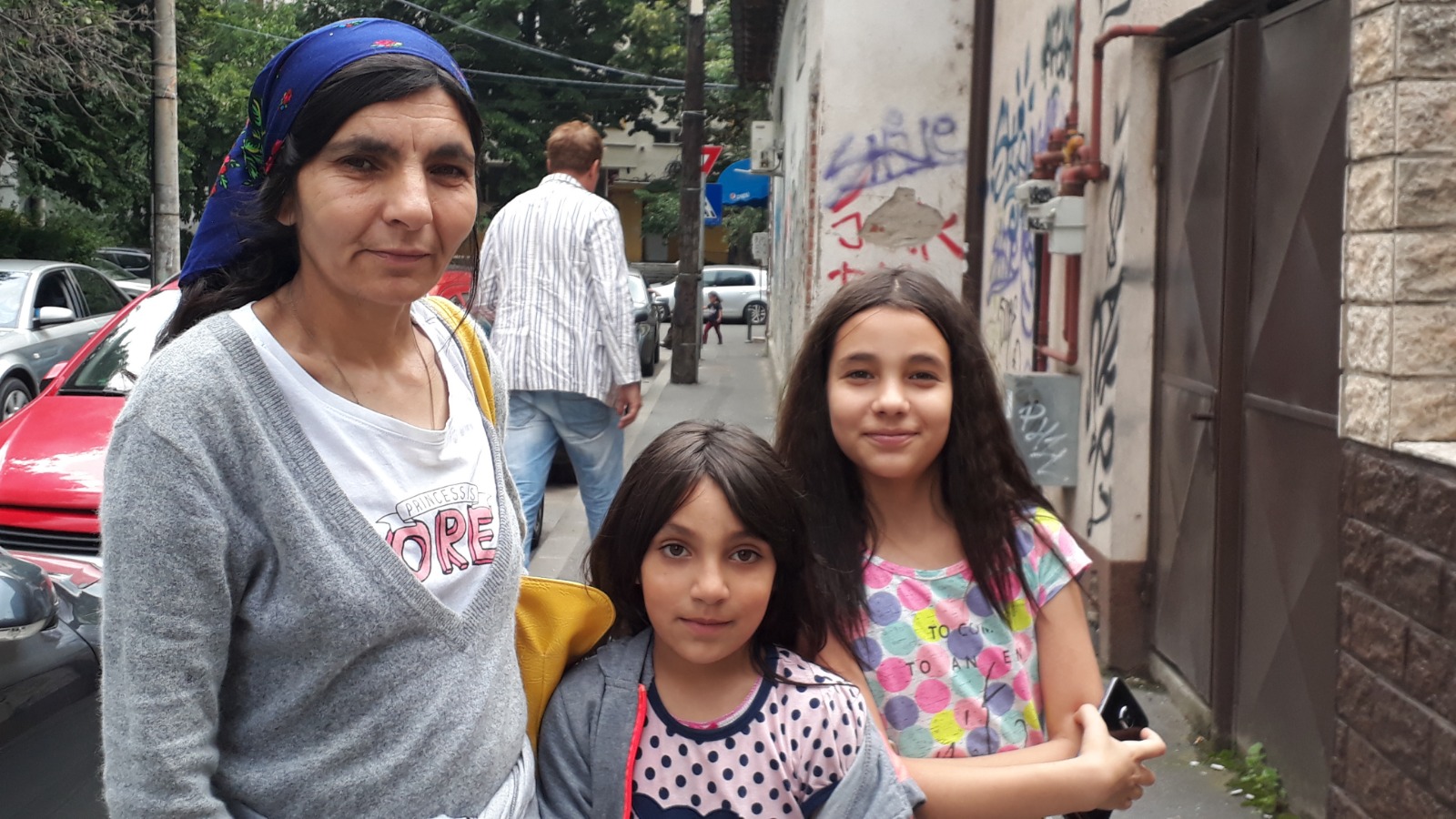 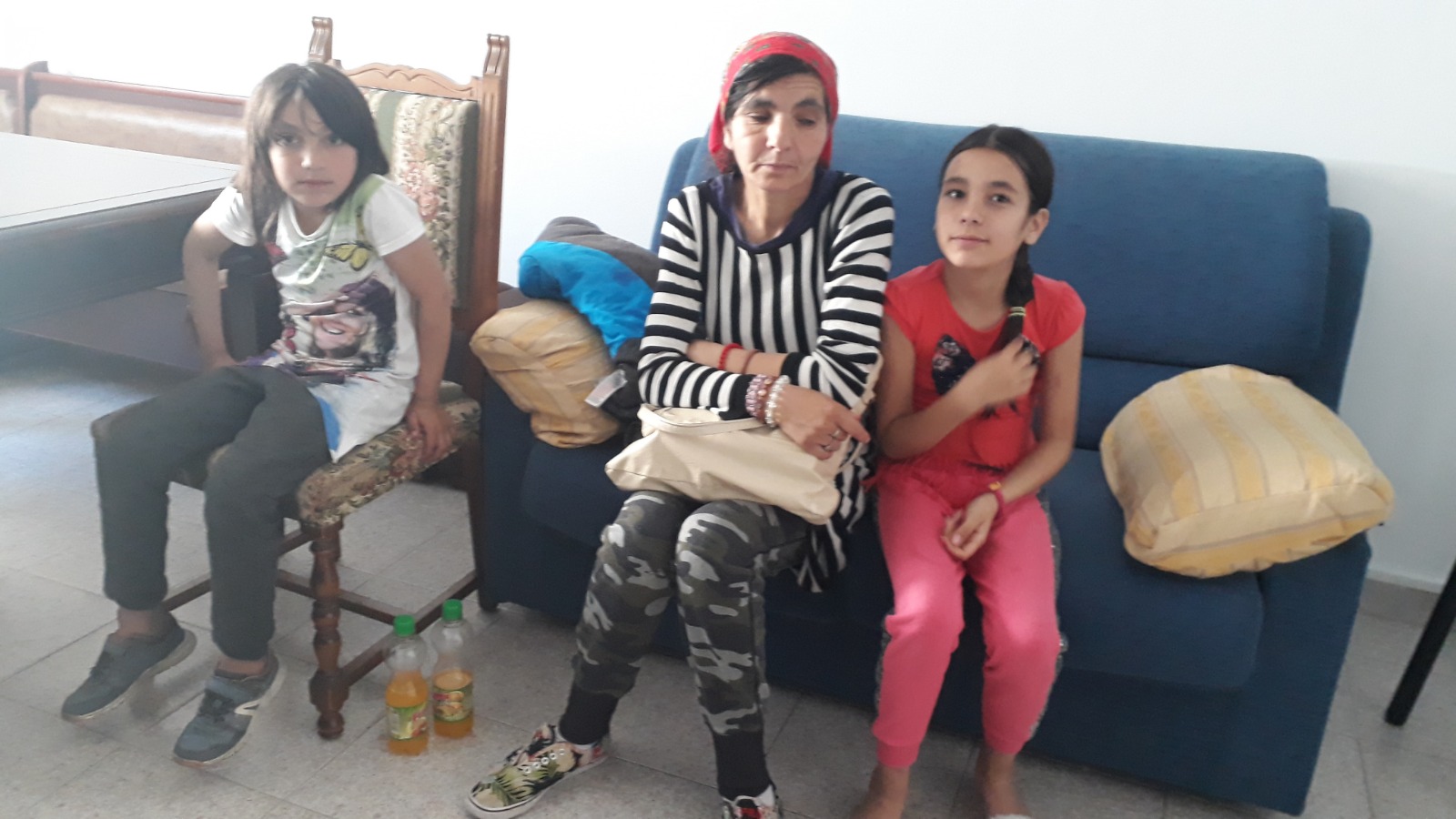 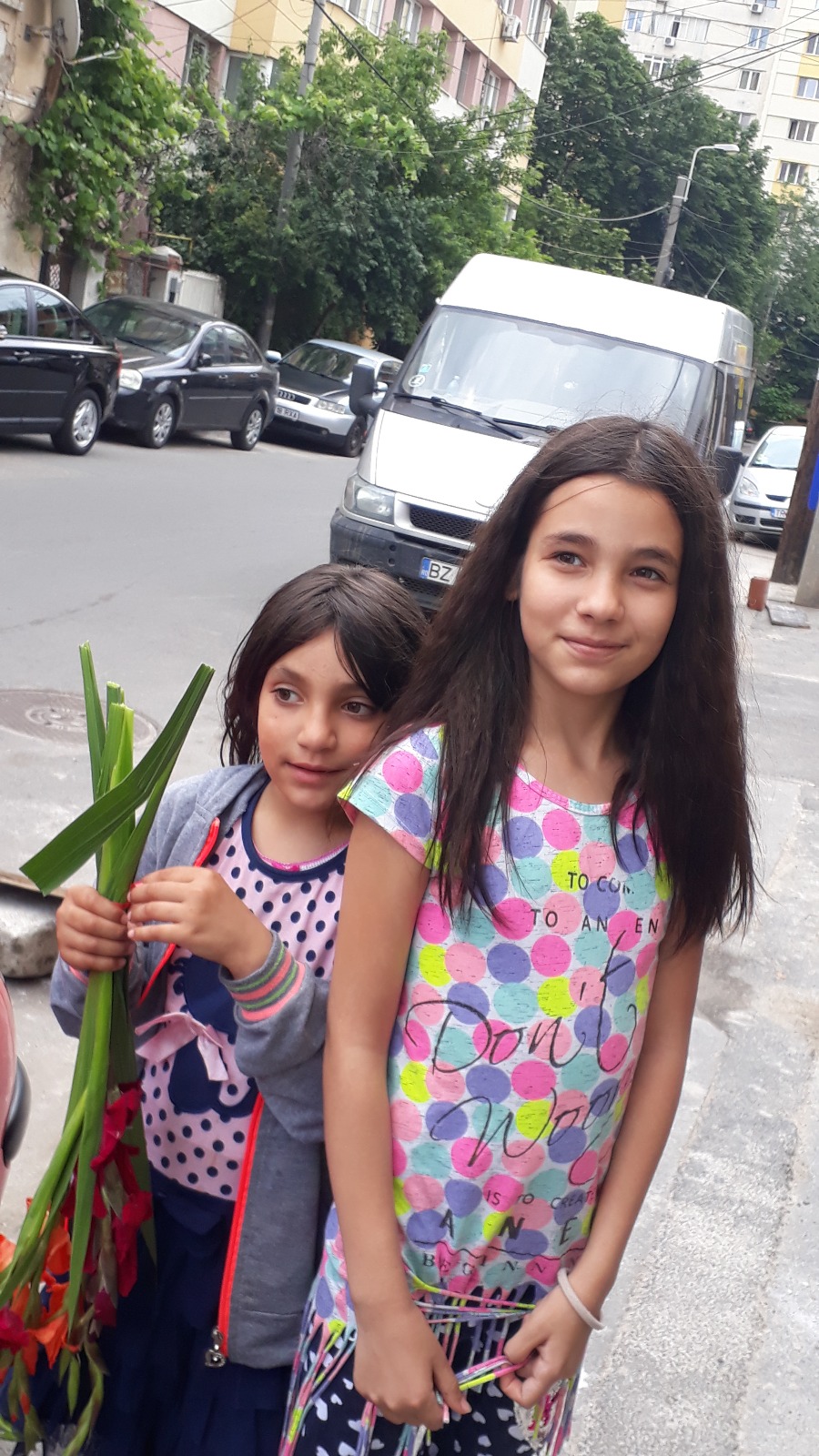 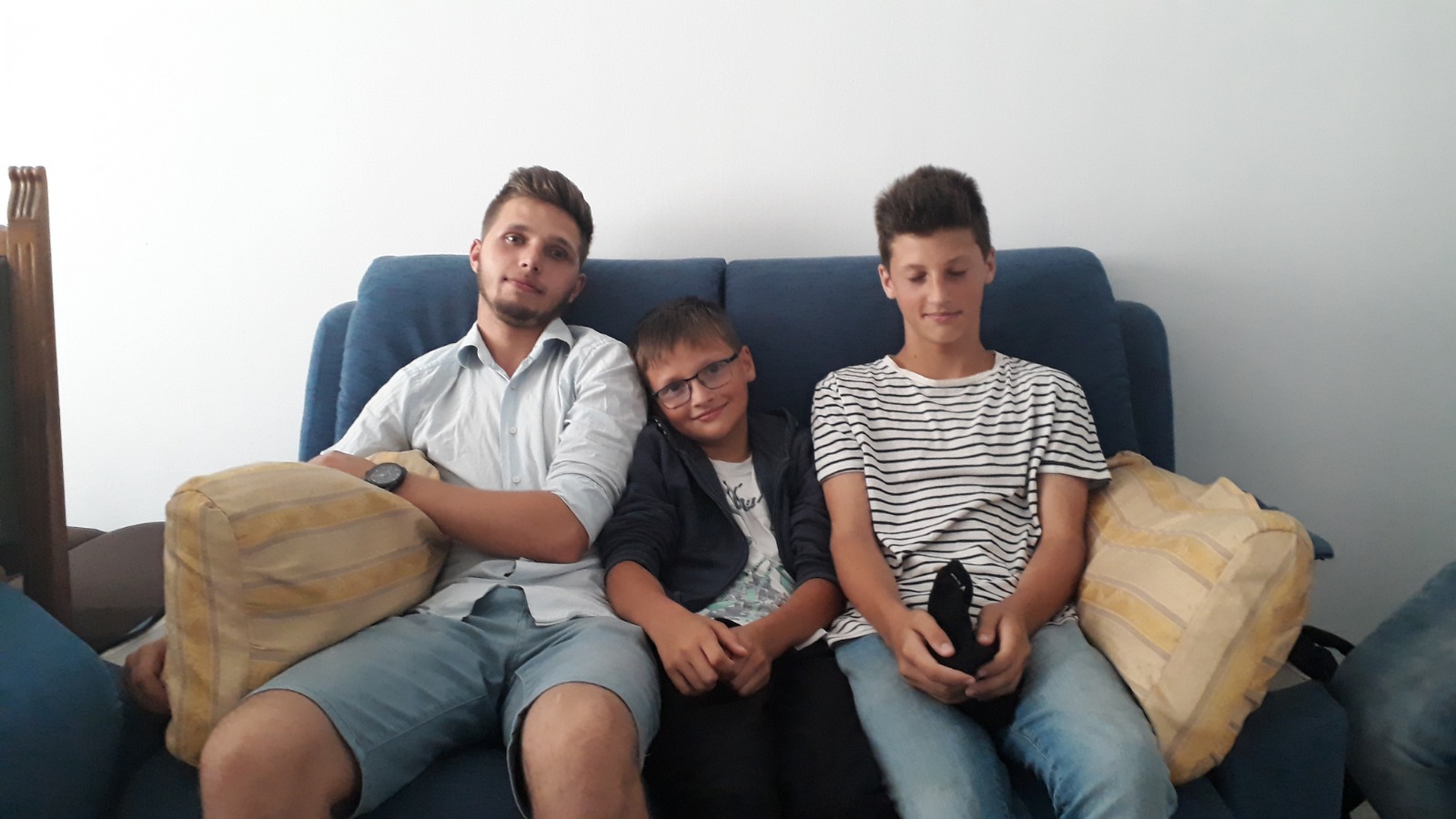 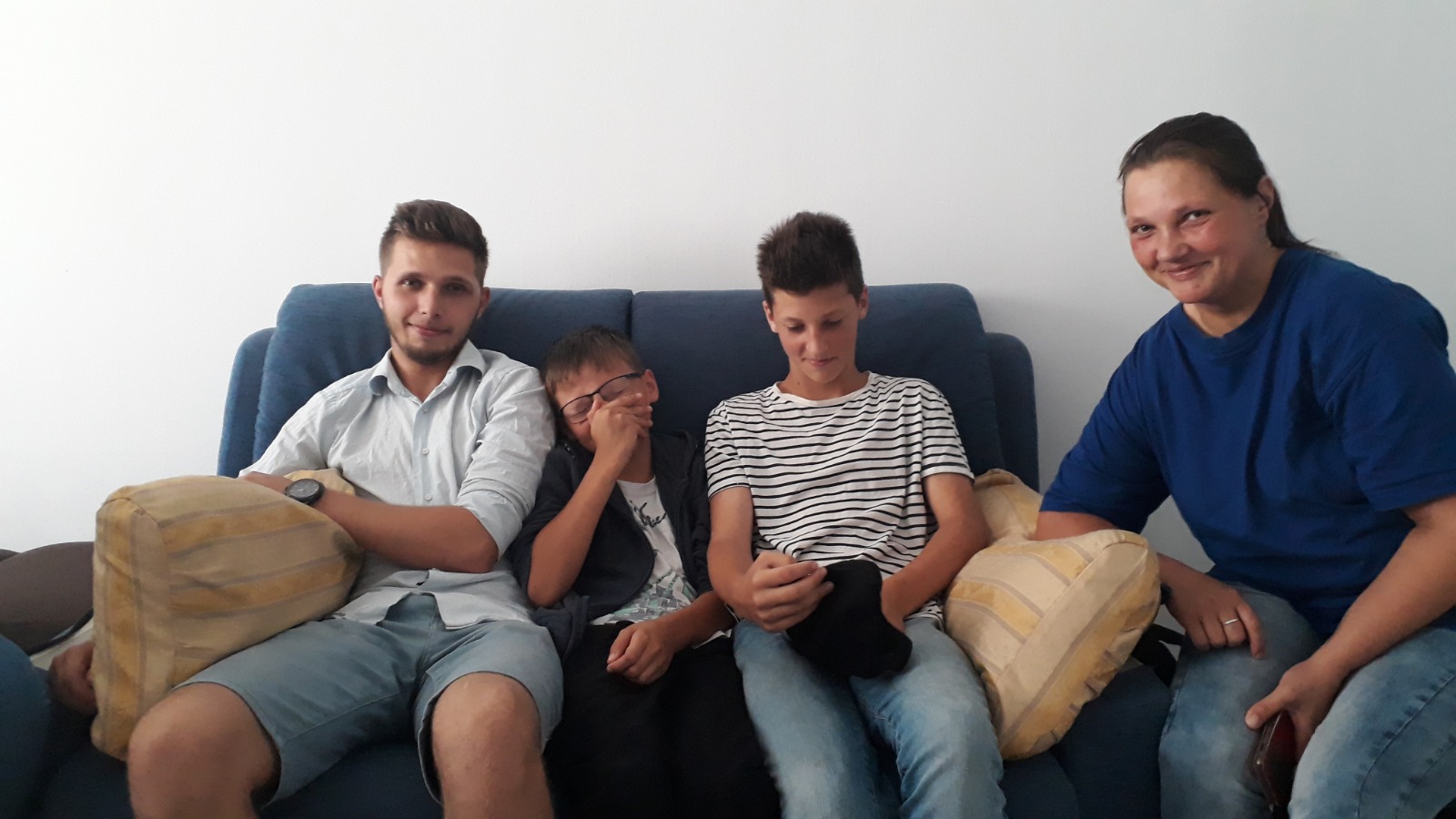 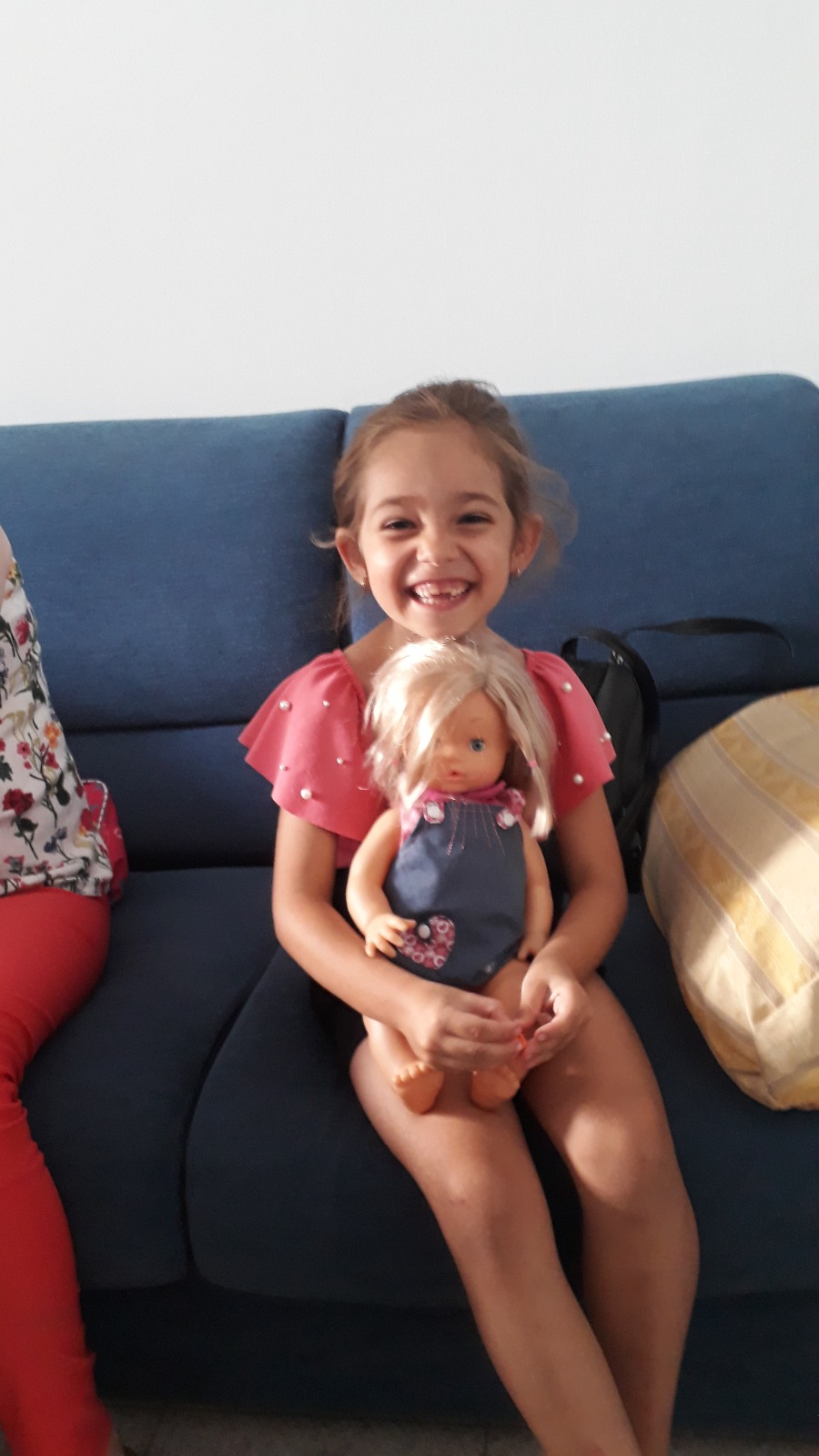 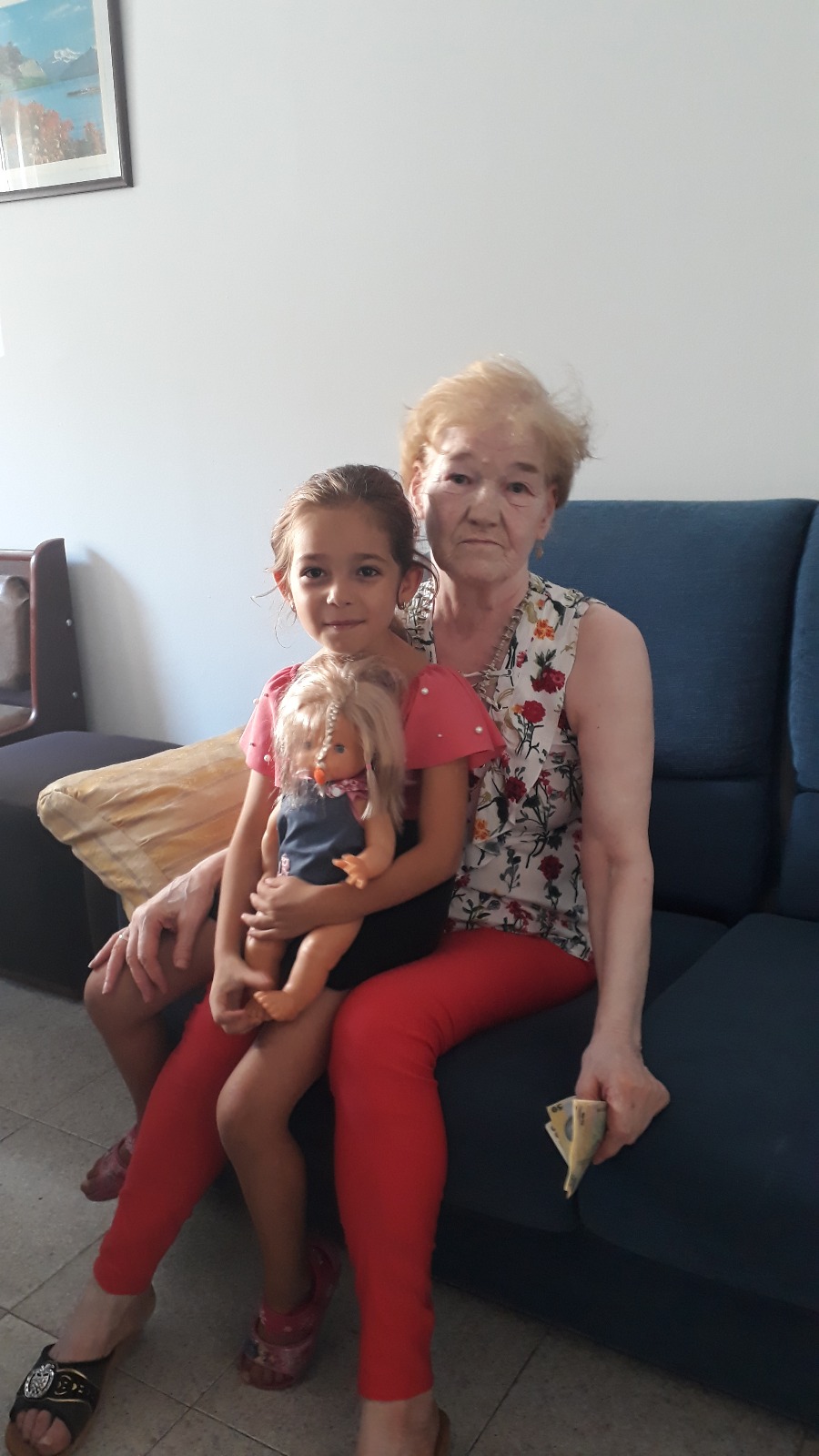 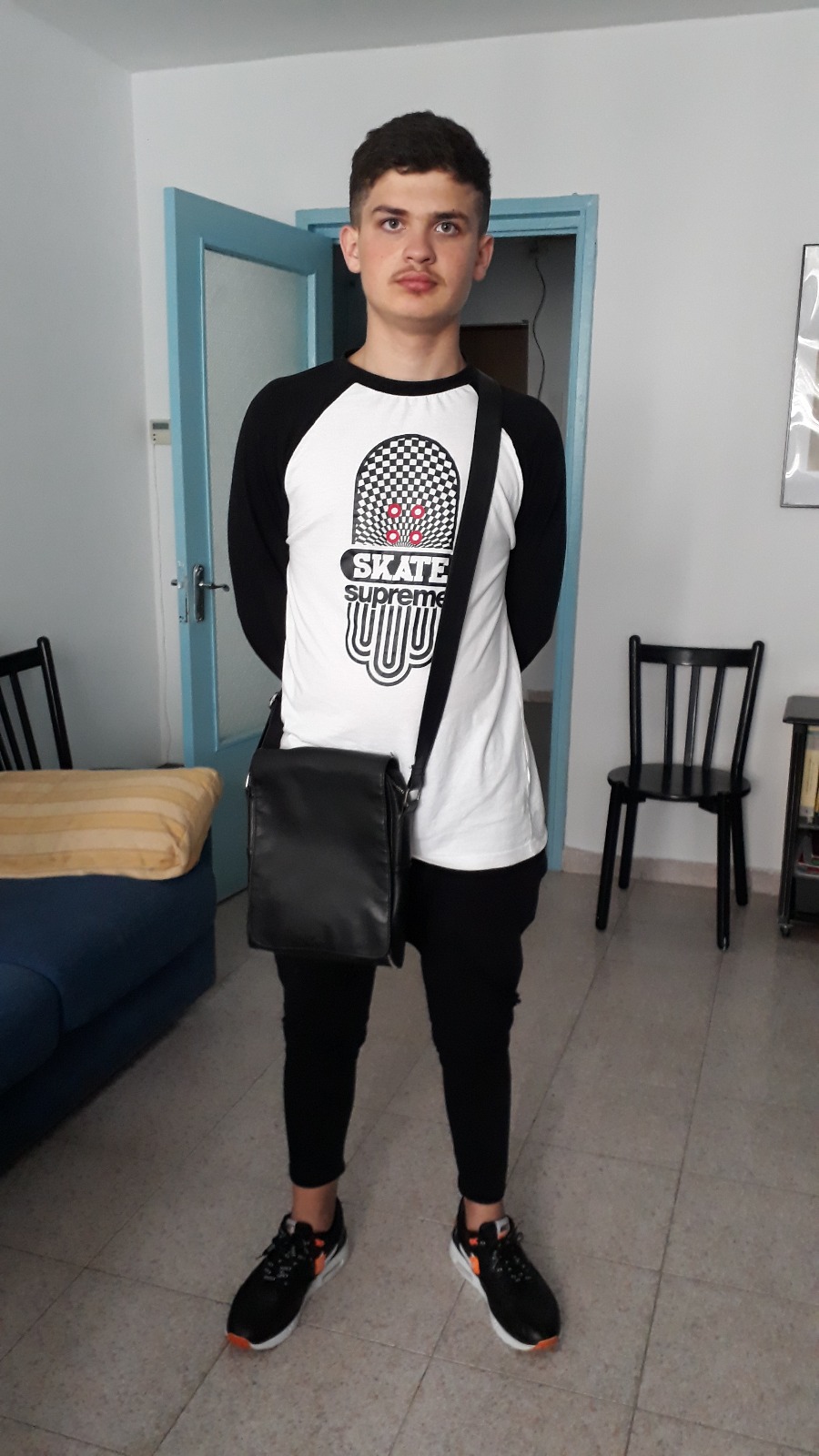 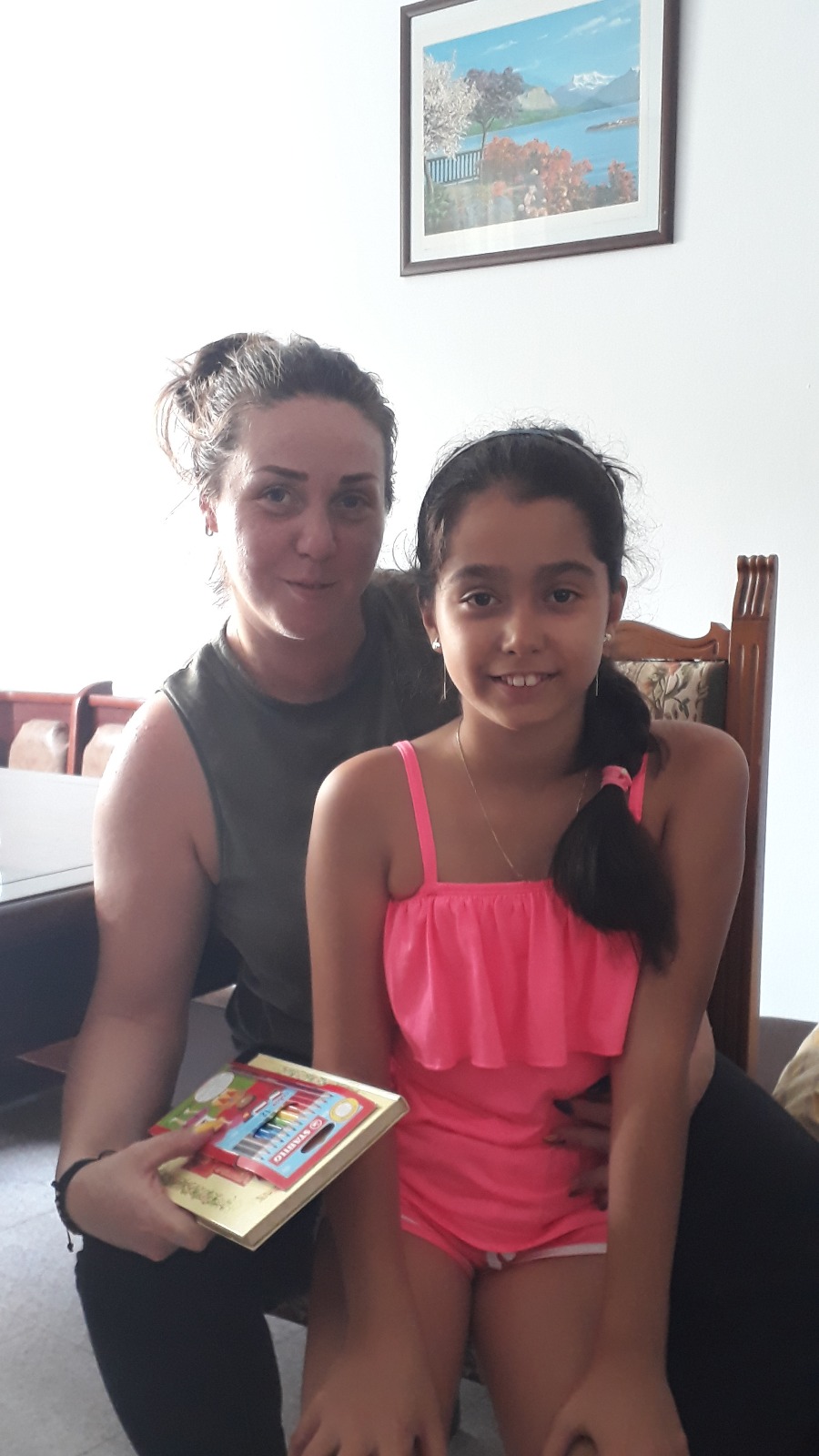 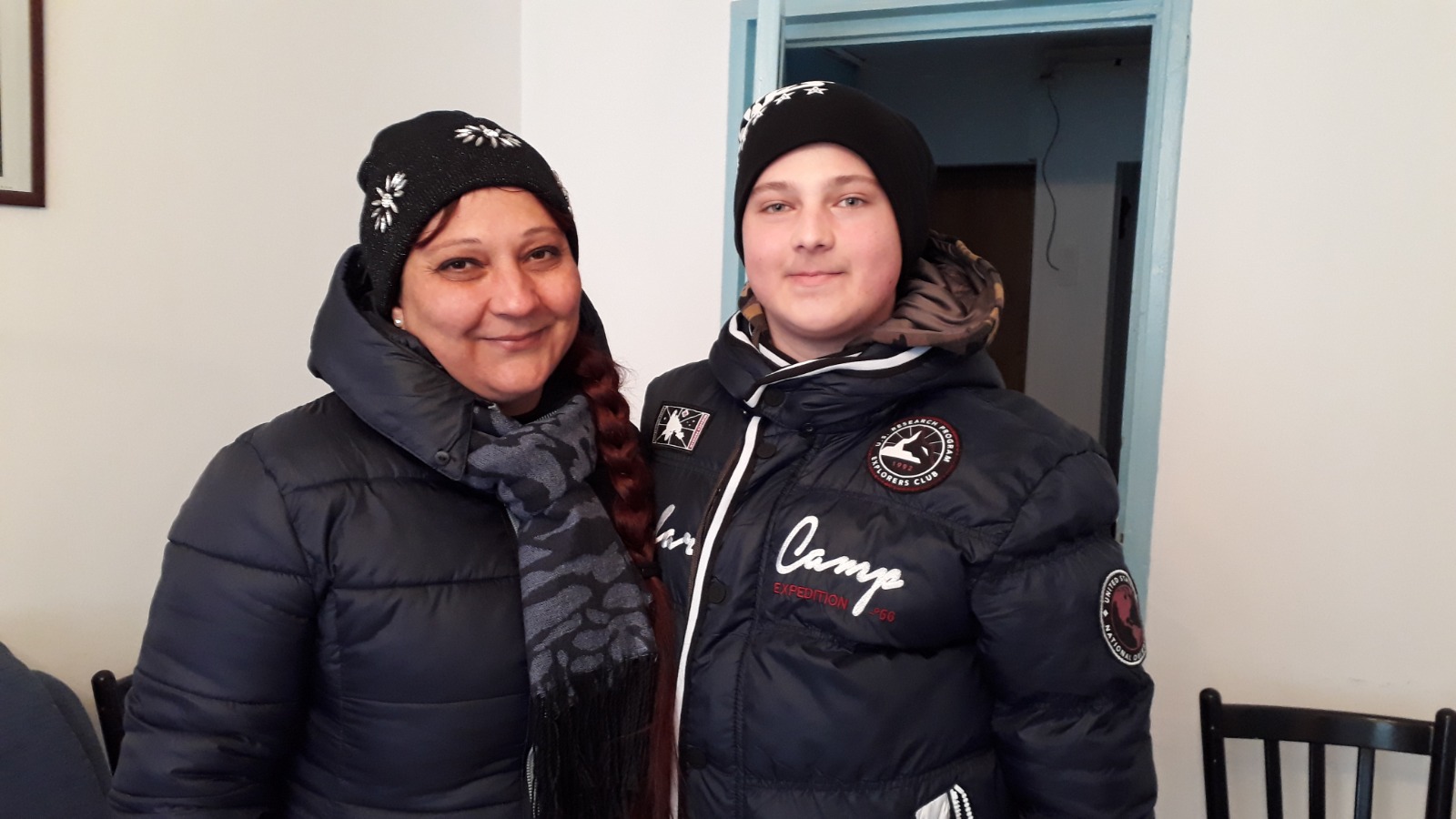 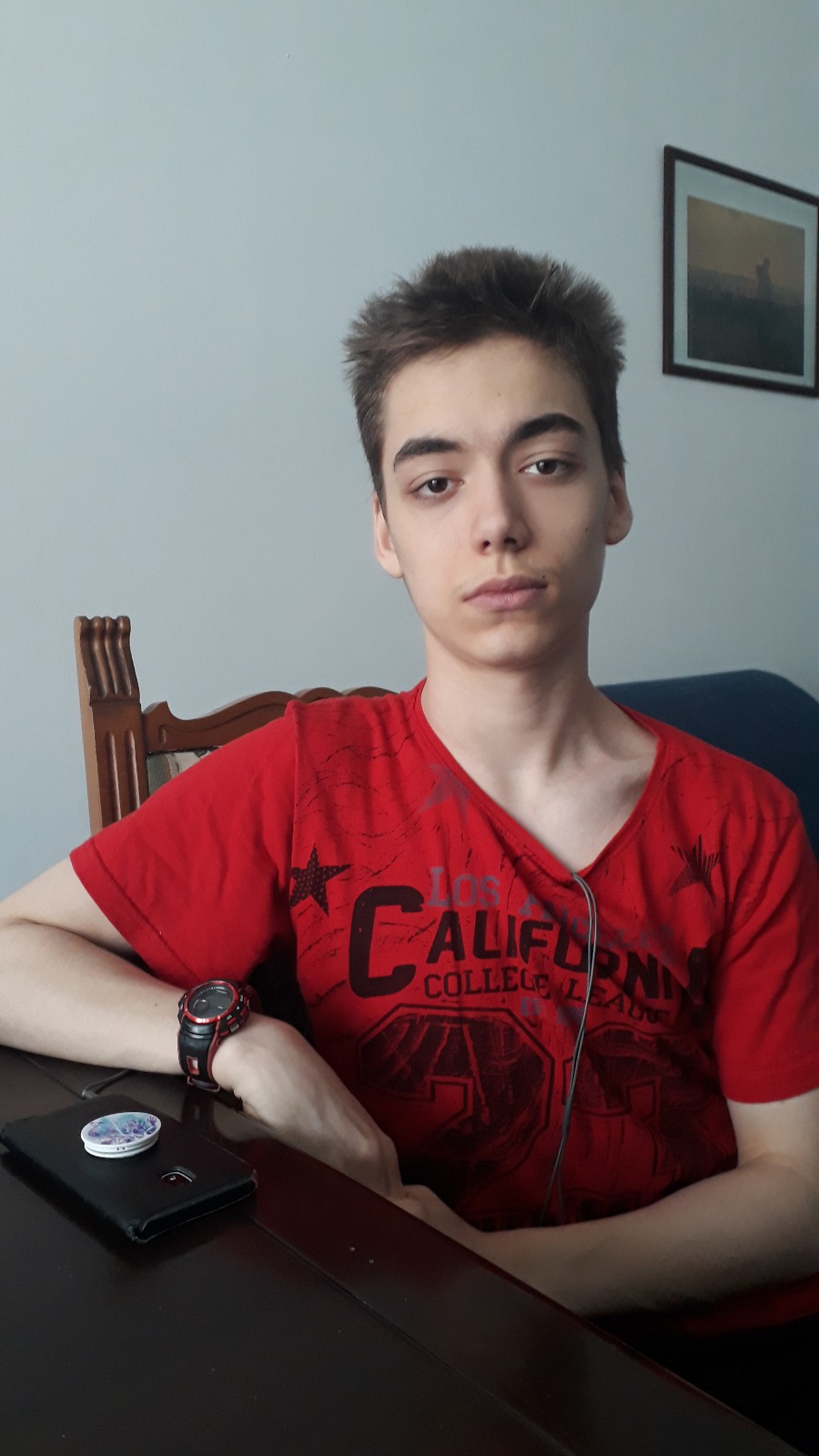 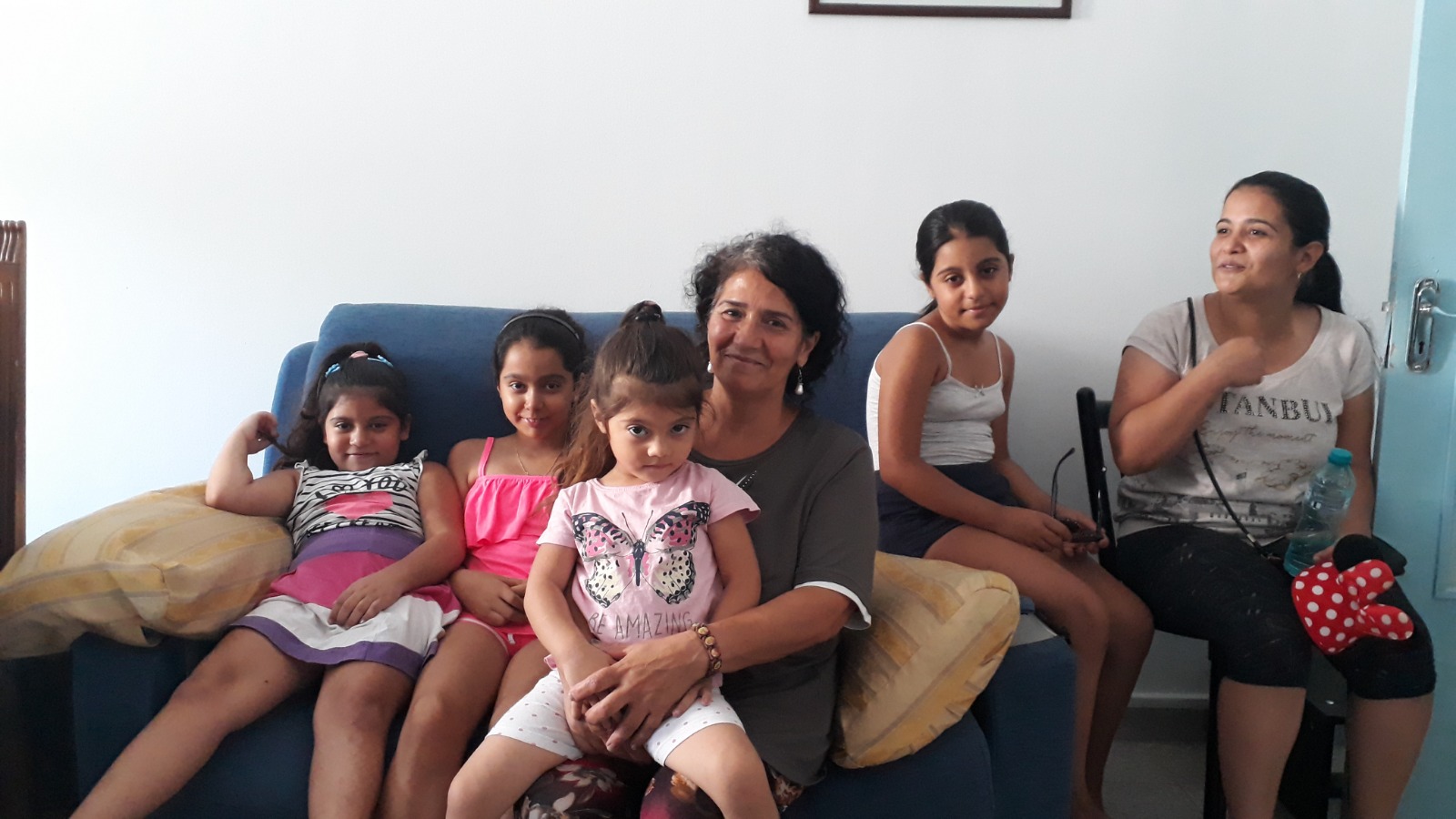 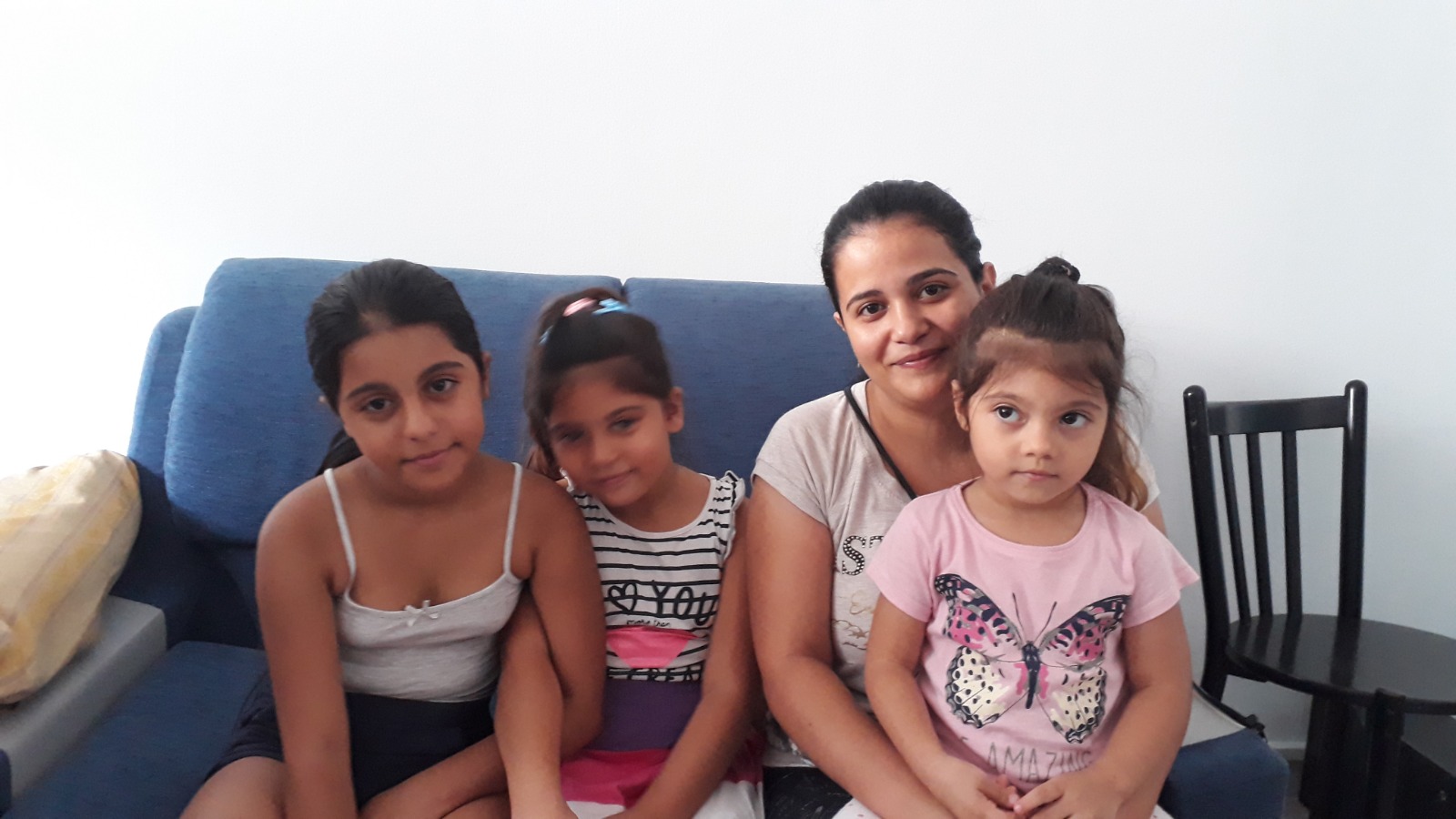 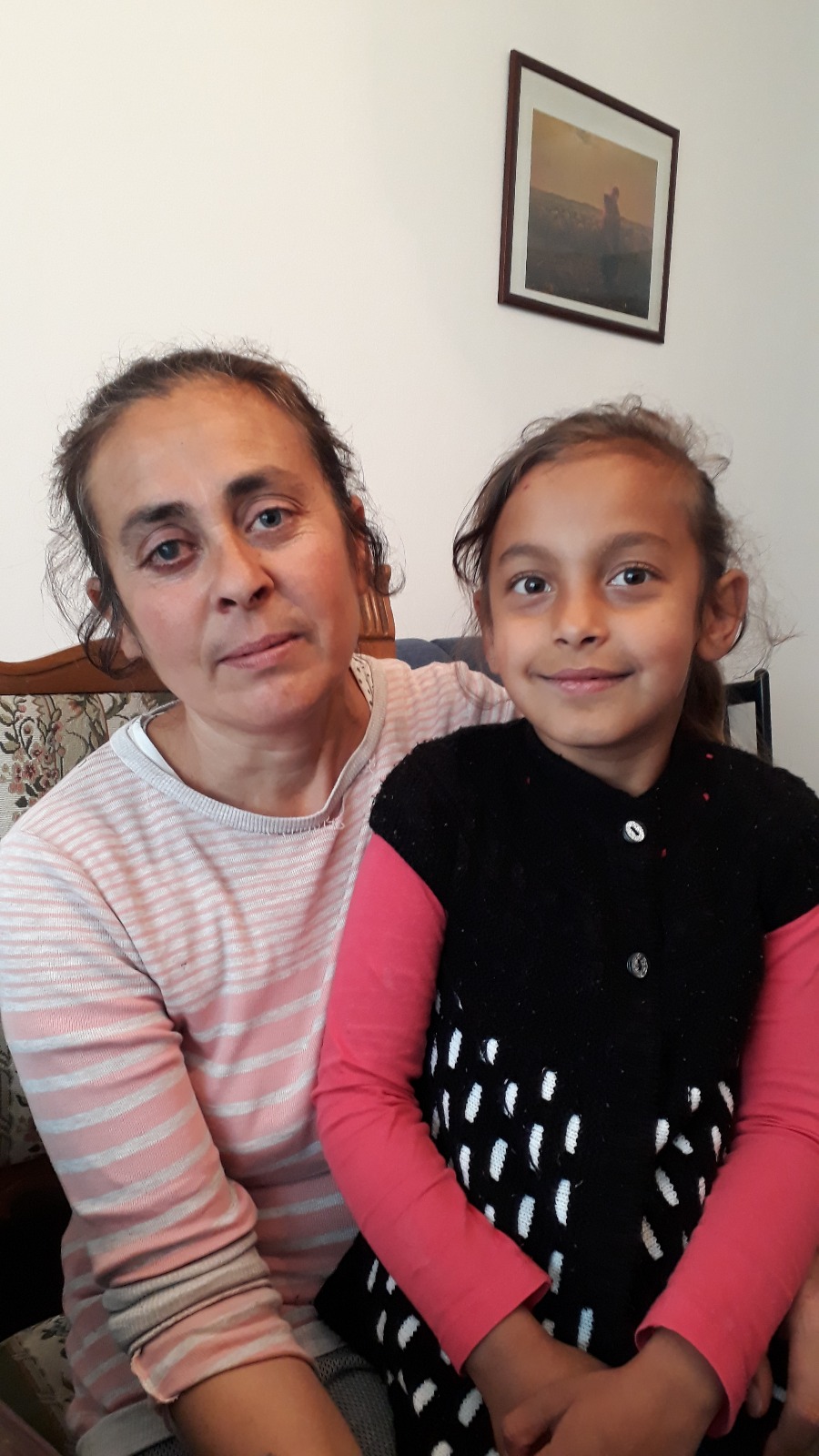 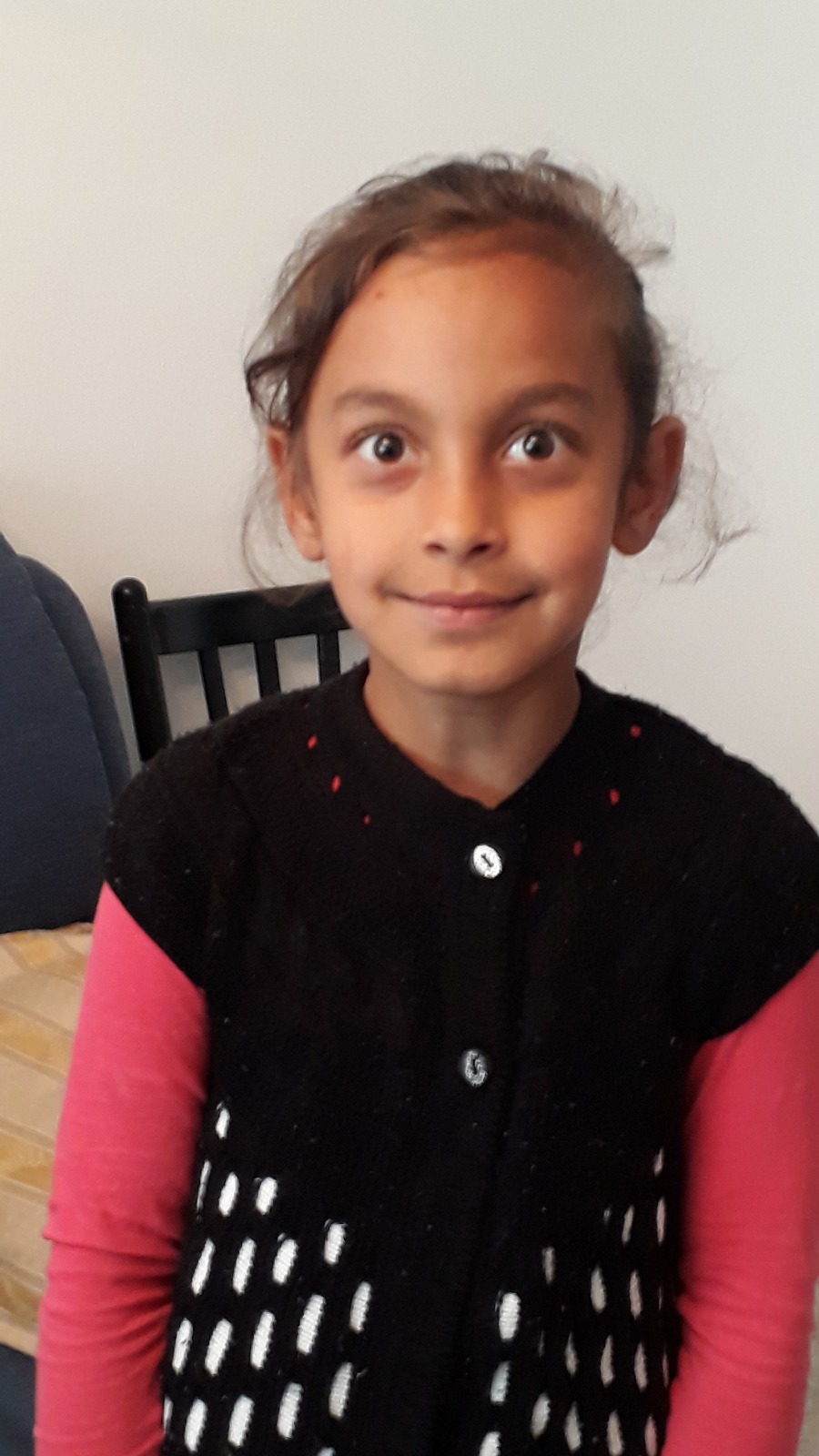 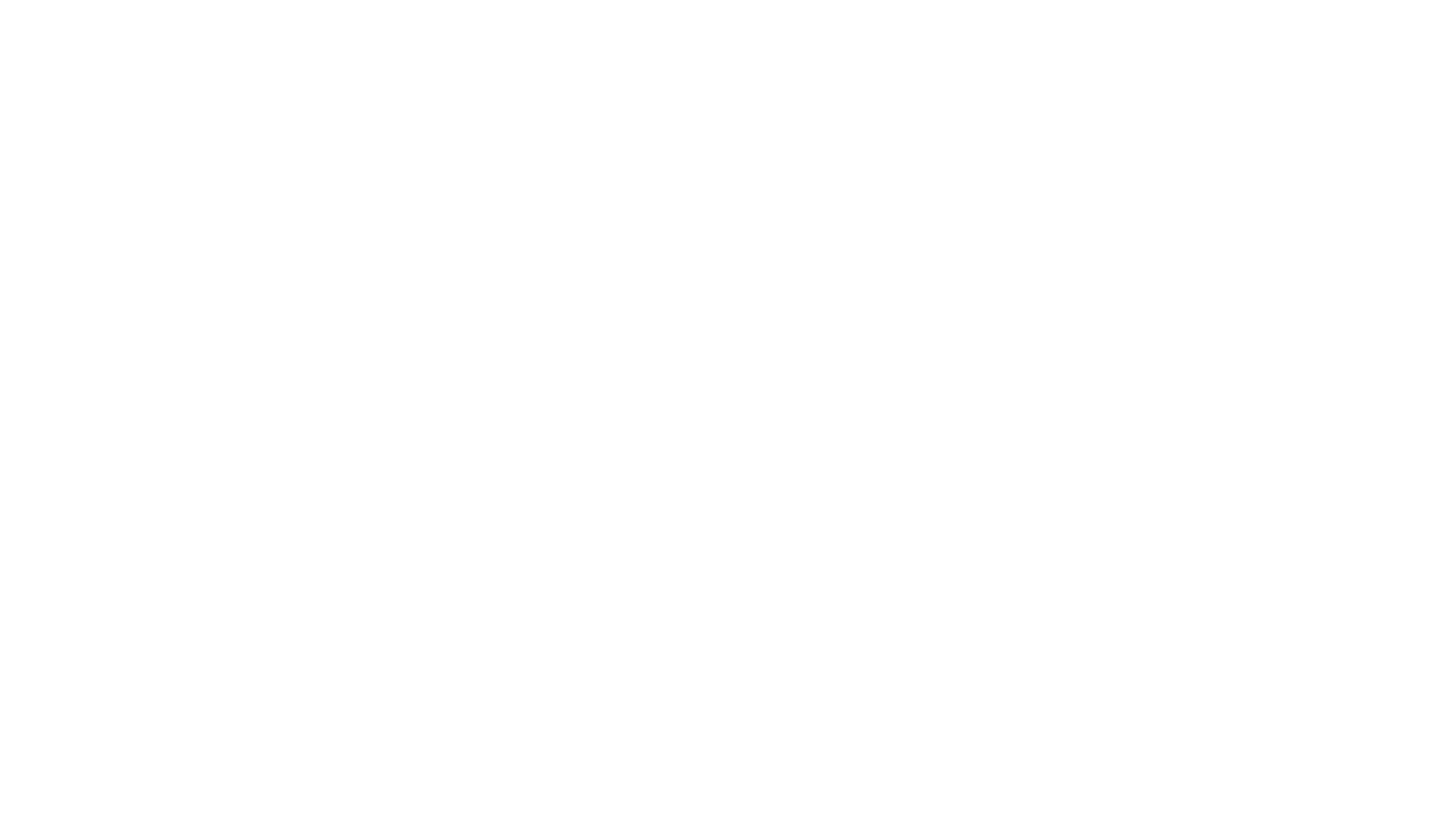 Grazie!
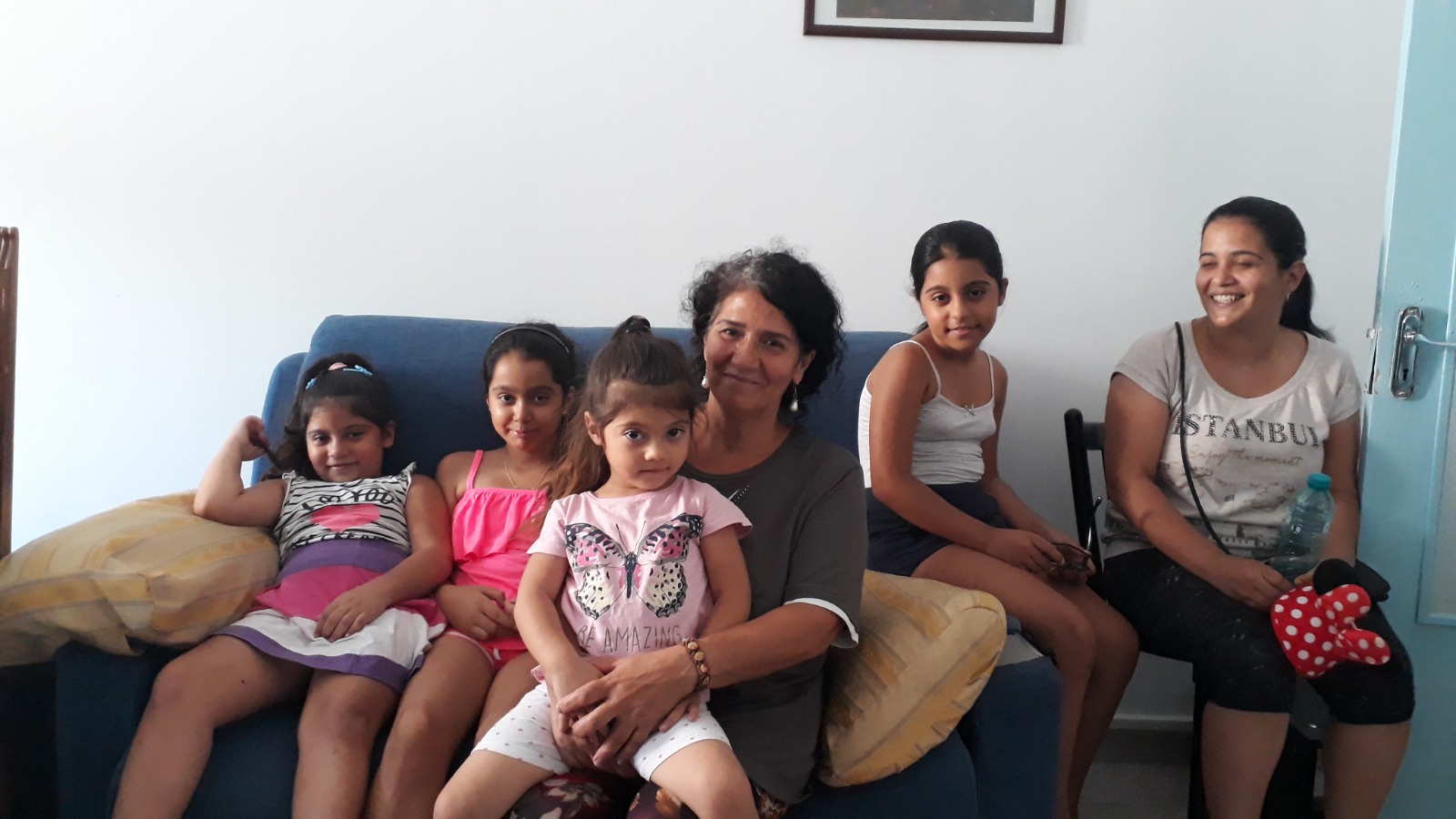